Analog Circuits and Systems
Prof. K Radhakrishna Rao

Lecture 14: 
Dynamic Behavior of Feedback Systems
1
Current Follower using MOSFET
Common-gate amplifier
is valid within the active region of the n-channel enhancement MOSFET
Active region: 0 to IDmax
2
Current Follower using MOSFET (Biasing)
If the dynamic range is to be maximized 
the MOSFET has to be biased at quiescent current of
3
MOSFET Current Follower as First-Order System
If the gate-to-source capacitance is taken into consideration
4
MOSFET Current Follower as First-Order System (contd.,)
5
Automatic Gain Controller (Dynamic Behavior)
6
Automatic Gain Controller (Dynamic Behavior) (contd.,)
It is a dc voltage follower from Vi to the output of the squarer
7
Frequency Follower
8
Frequency Follower (contd.,)
9
FSK Dynamics
10
Simulation 1
11
Simulation 2
12
Simulation 3
13
Second Order System
14
Second Order System (contd.,)
15
Second Order System (contd.,)
16
Second Order System (contd.,)
17
Second Order System: Time Response
Input – output relationship in time domain of this second order feedback system is governed by
18
Second Order System: Time Response (contd.,)
19
Second Order System: Time Response (contd.,)
20
Simulation (Q=1)
21
Simulation (Q=10)
22
Second Order System: Time Response (contd.,)
23
Step response of the second order system
24
Second Order System: Time Response (contd.,)
If Q<1 the rate of rise is lower. 
When Q>1 the rate of rise is higher but there will be more peaks and results in higher settling time. 
There are ten visible peaks (count up to 0.1 of the first peak) when Q = 10.  
This can be generalized to say if Q = n, there will be n visible peaks in the transient response. 
The most desirable step response of a feedback is obtained for a value of Q=1. 
The response is characterized by good rate of rise with one small peak
25
Second Order System: Frequency Response
26
Second Order System: Frequency Response
27
Frequency response of the second order system
Frequency response of the second order system with feedback Q=1
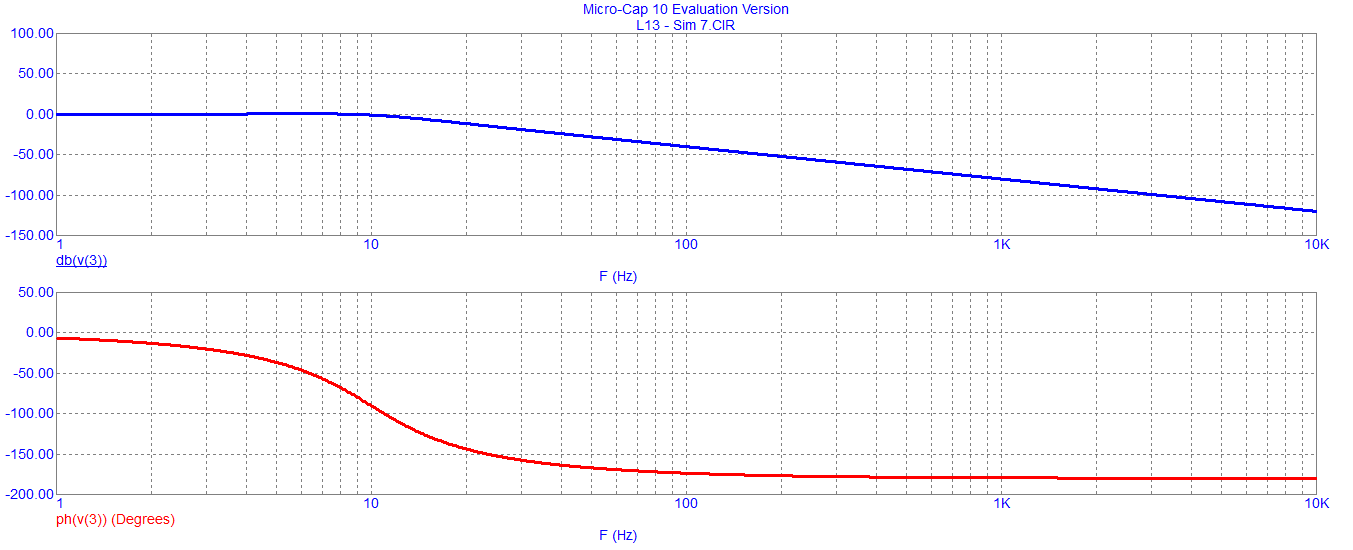 28
Frequency response of the second order system (contd.,)
Frequency response of the second order system with feedback Q = 10
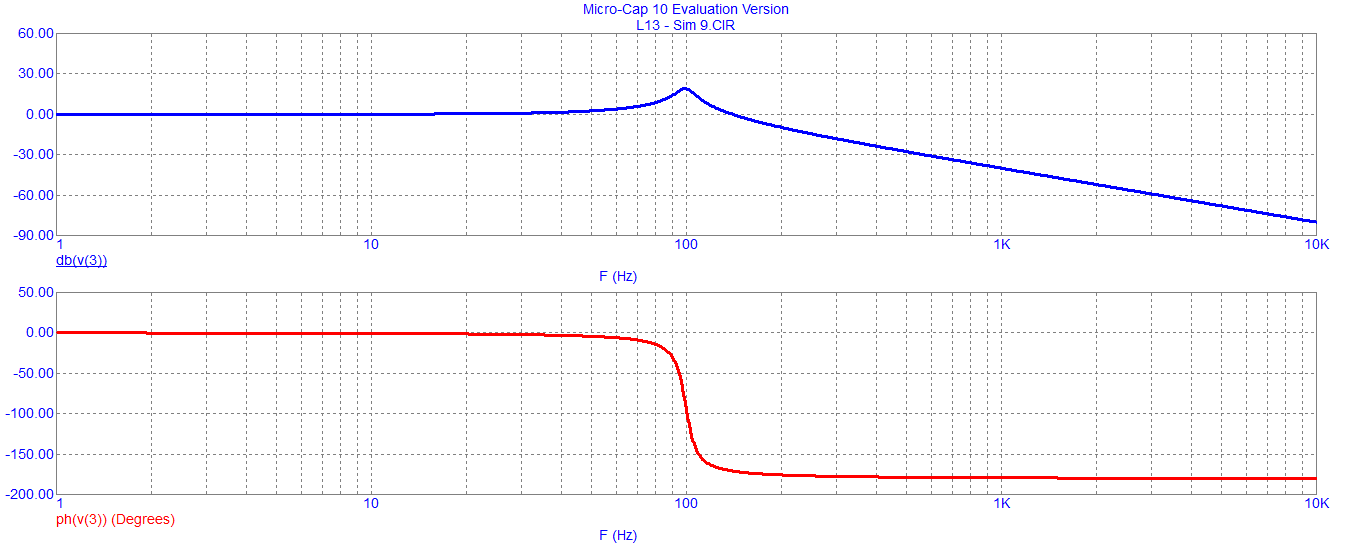 29
Frequency response of the second order system (contd.,)
When Gfmax=Gf0 then the frequency response of the amplifier is said to be maximally flat.
This property can be exploited in the design of wide band amplifiers
30
FLL – as second order system
31
Frequency Follower
32
Example 1
33
Example 2
34
Approximation of a Second Order System
Second order feedback amplifiers can be approximated to a first order system when 
Q is much less than 1/2
Consider
35
Approximation of a Second Order System (contd.,)
Gf is now a first order system with bandwidth
36
Approximation of a Second Order System (contd.,)
37
Approximation of a Second Order System (contd.,)
38
Approximation of a Second Order System (contd.,)
As Q is much less than 1 the transient response of the amplifier is very sluggish and not satisfactory.
In order to increase Q to 1,   f’ need to be shifted from 4 Hz to 400 Hz. This will increase GB to
39
Second order system with a zero
Transfer function of the feedback system
40
Second order system with a zero (contd.,)
41
Second order system with a zero (contd.,)
If  wz is made equal to natural frequency of the second order system then Q = 1
Making Q = 1 is known as frequency compensation
42
Conclusion
Higher (third or higher) order systems are likely to become unstable when feedback is used.
Design of feedback systems should attempt to reduce the order of the system to second or first order.  This is what we mean by frequency compensation of a feedback system
If of the subsystems of the feedback loop gets in saturation the feedback loop gets broken.  Special arrangements may have to be made to bring the loop into active region.
43